糖尿病　1単位（80ｋｃａｌ）のおやつの目安量
かりんとう　（4本）
20ｇ
栗まんじゅう　（1/2ヶ）
25ｇ
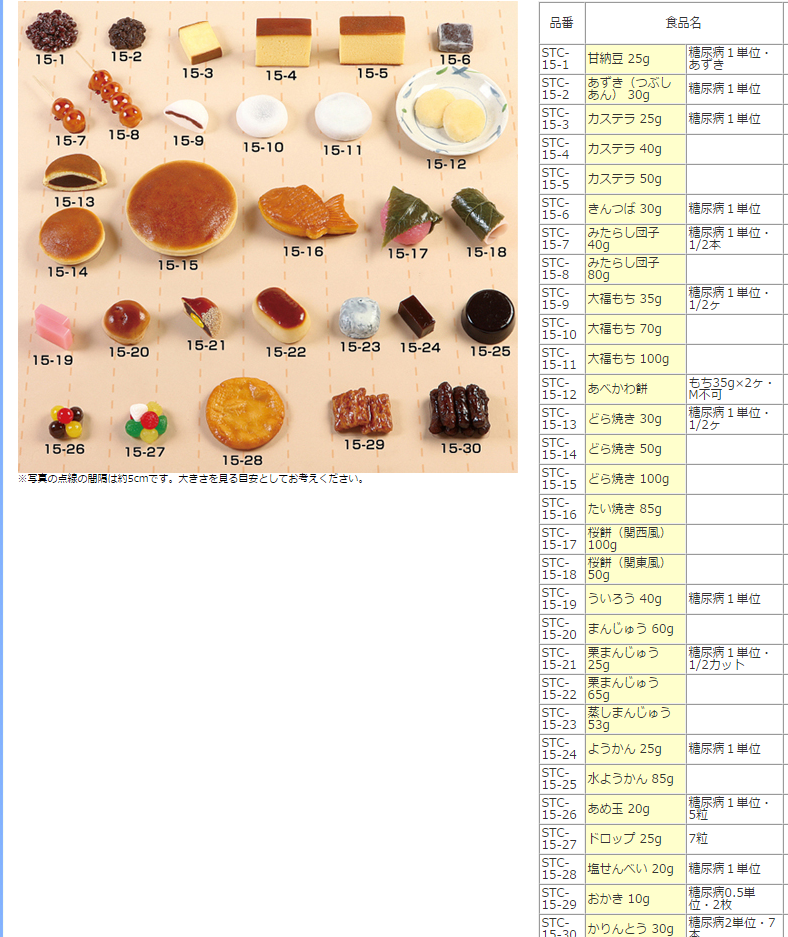 大福もち
（1/2ヶ）　35ｇ
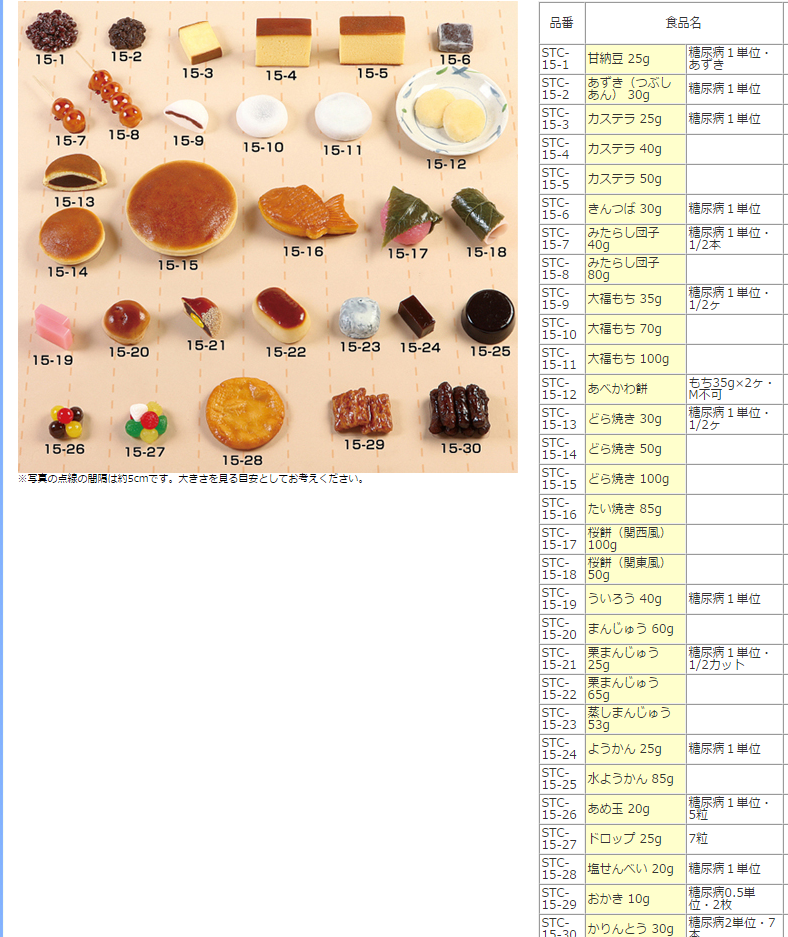 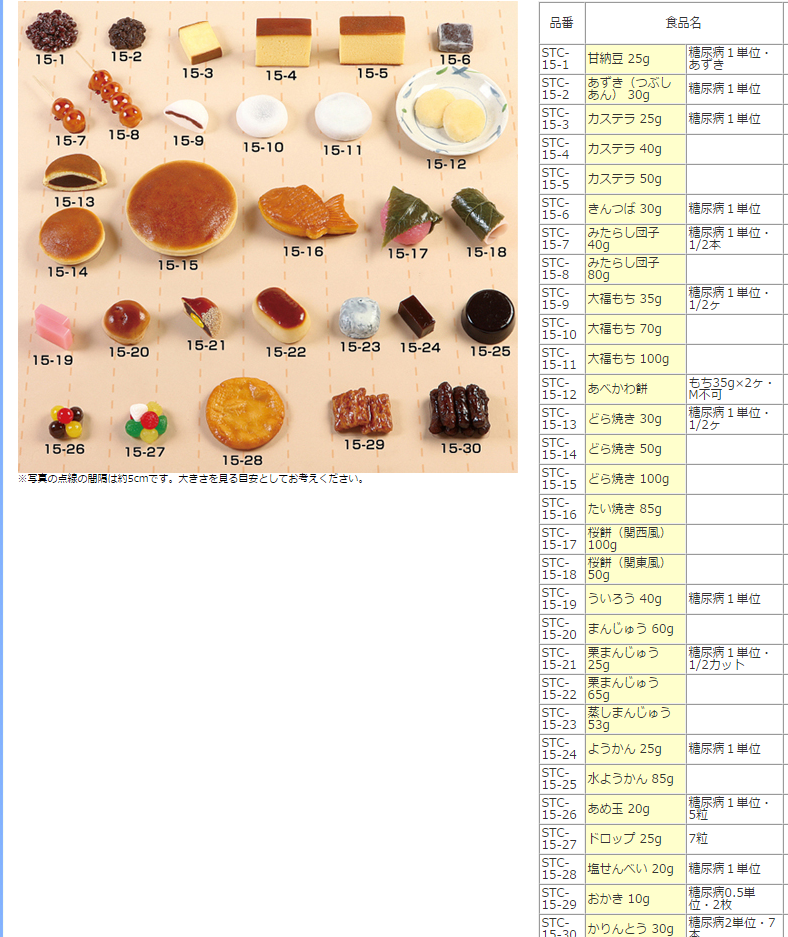 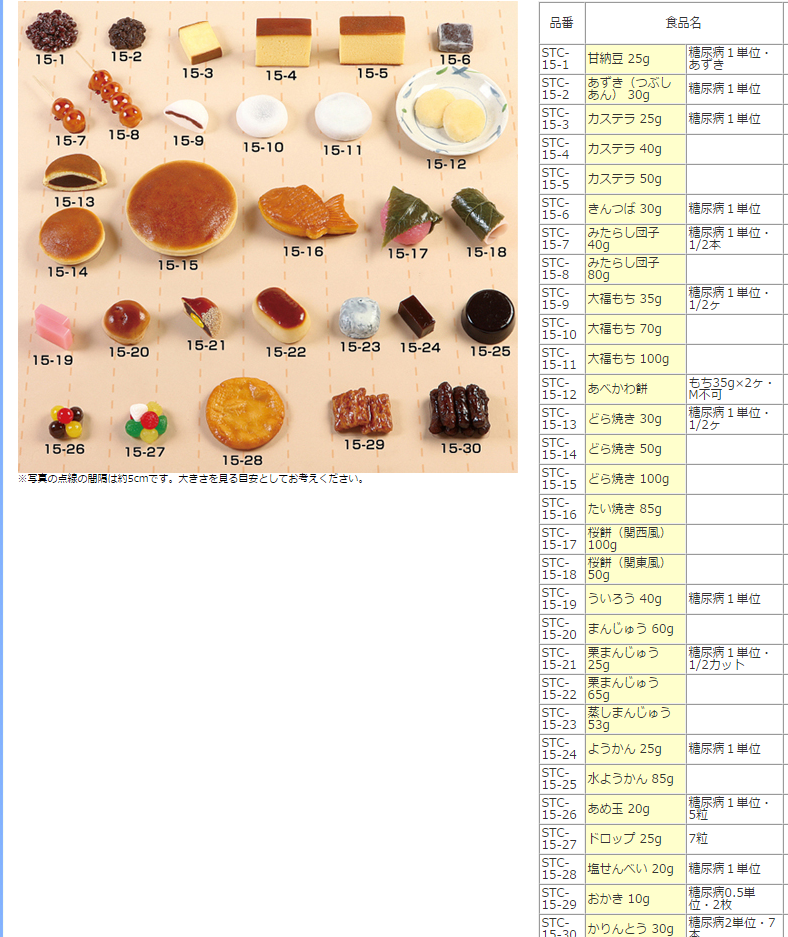 甘納豆　25ｇ
どら焼き
（1/2ヶ）　30ｇ
ショートケーキ　（1/3切）
25ｇ
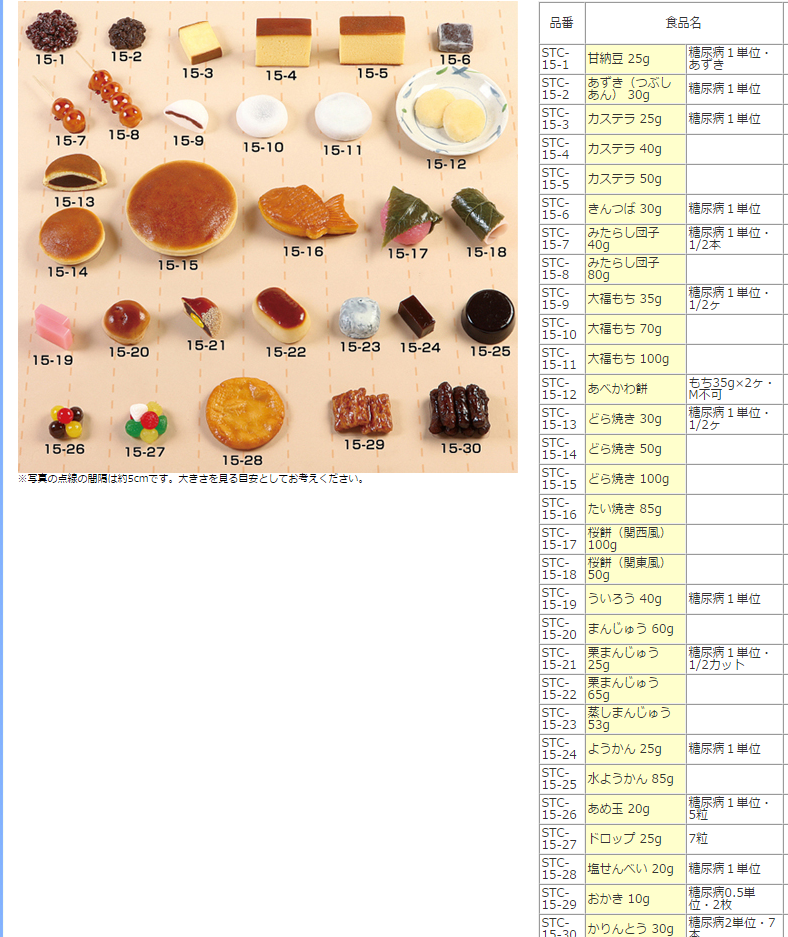 ようかん　25ｇ
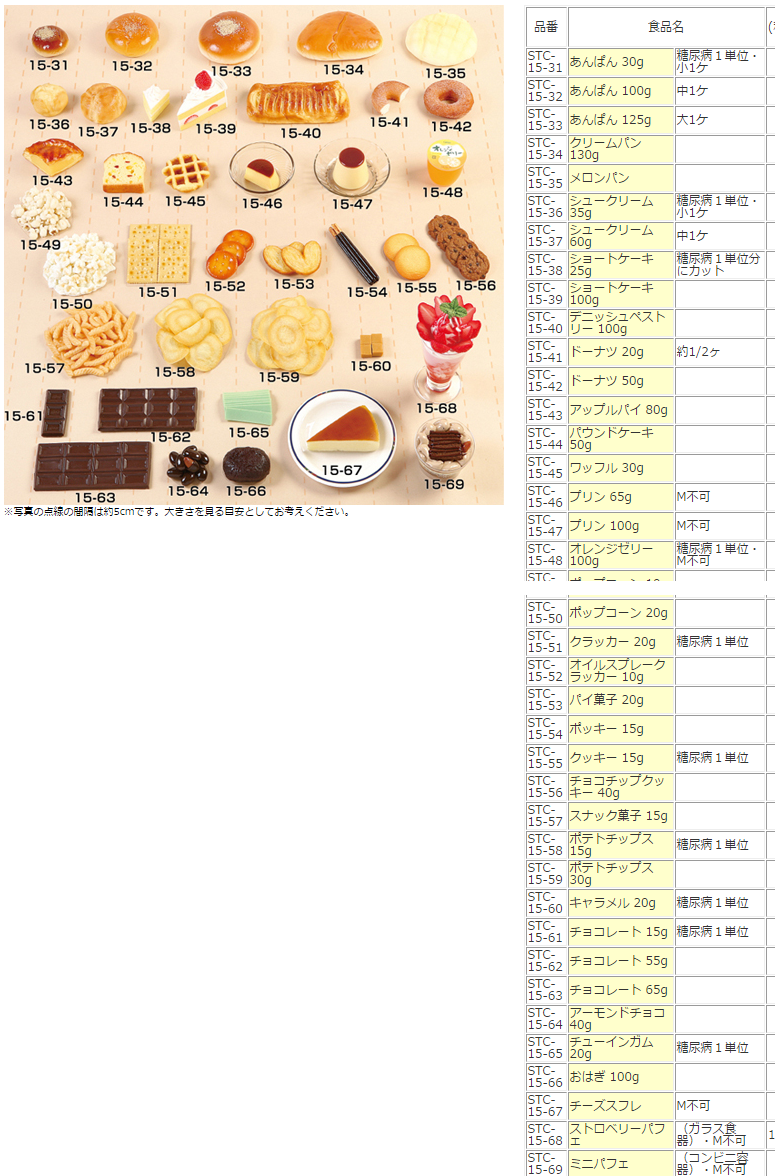 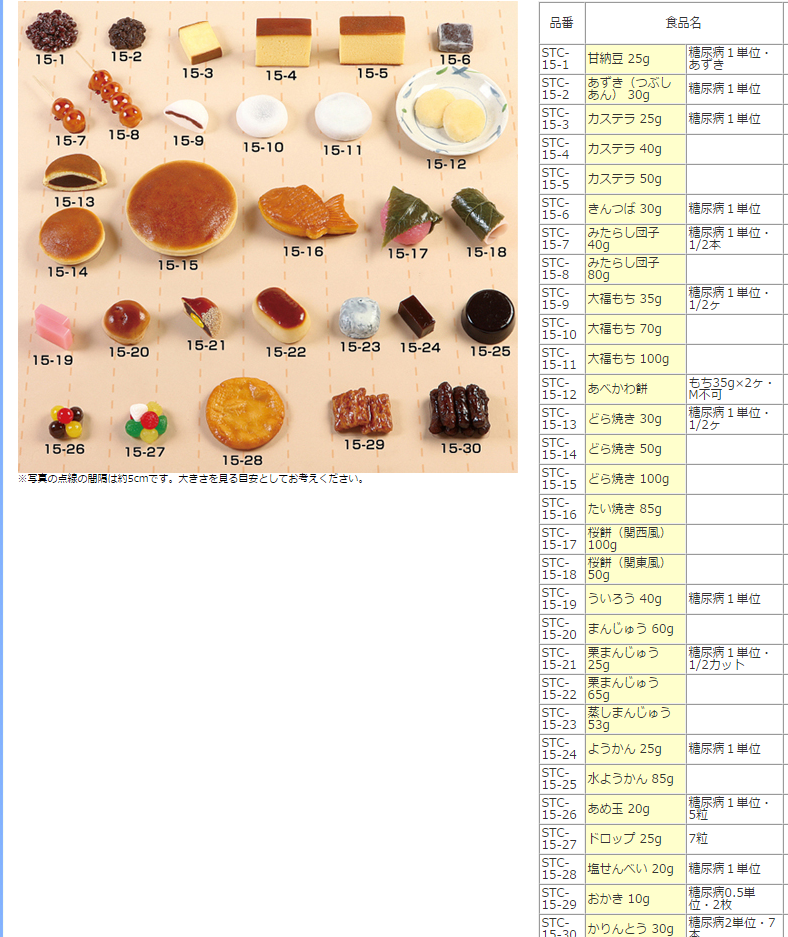 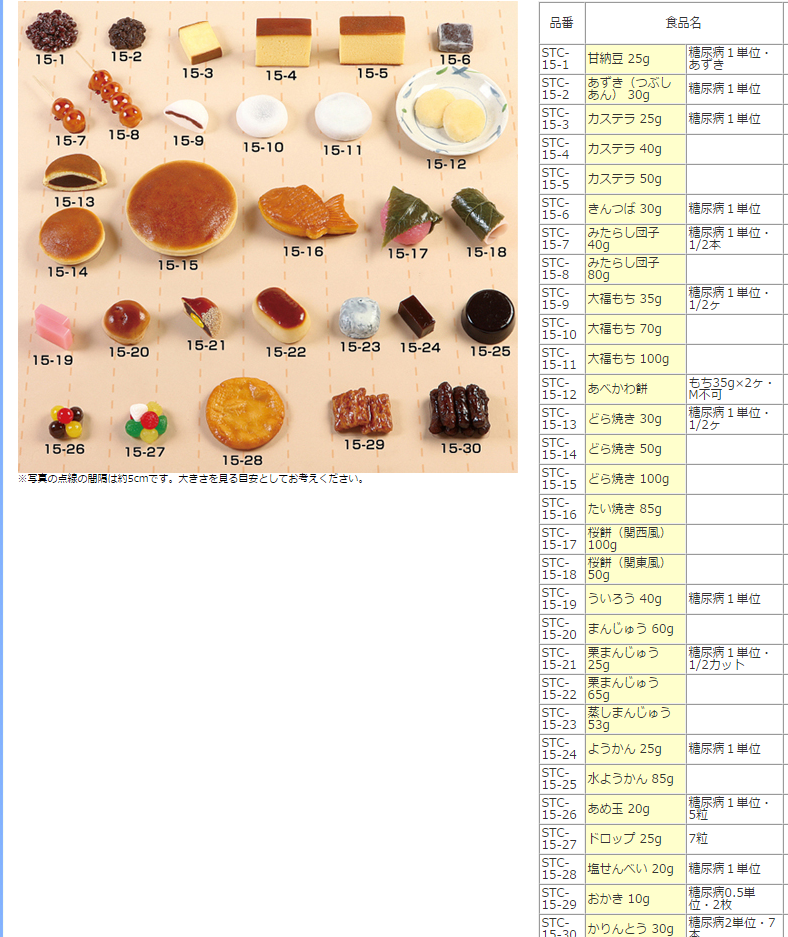 あずき
（つぶしあん）
35ｇ
カステラ（1/2切）　25ｇ
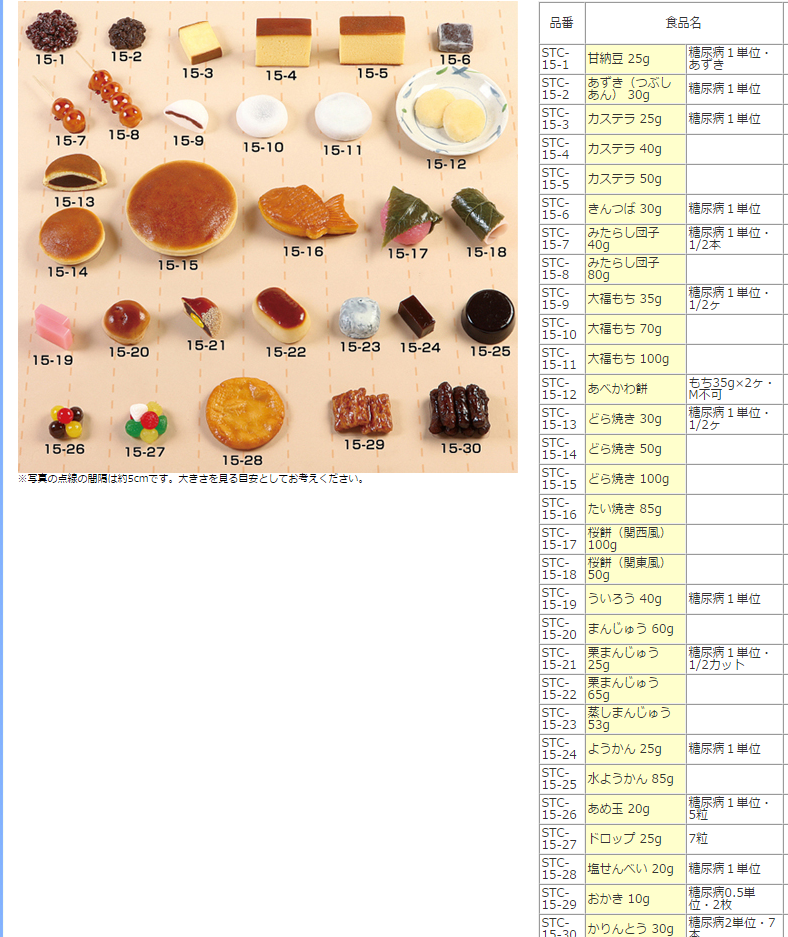 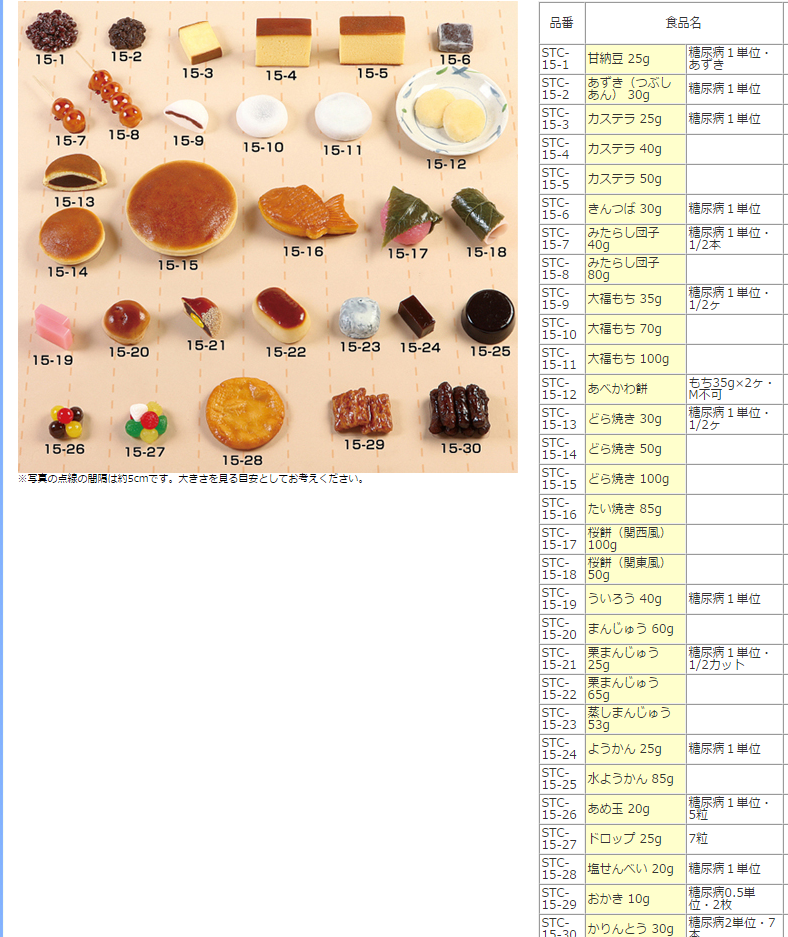 たい焼き
（1/2ヶ）　40ｇ
チョコレート　15ｇ
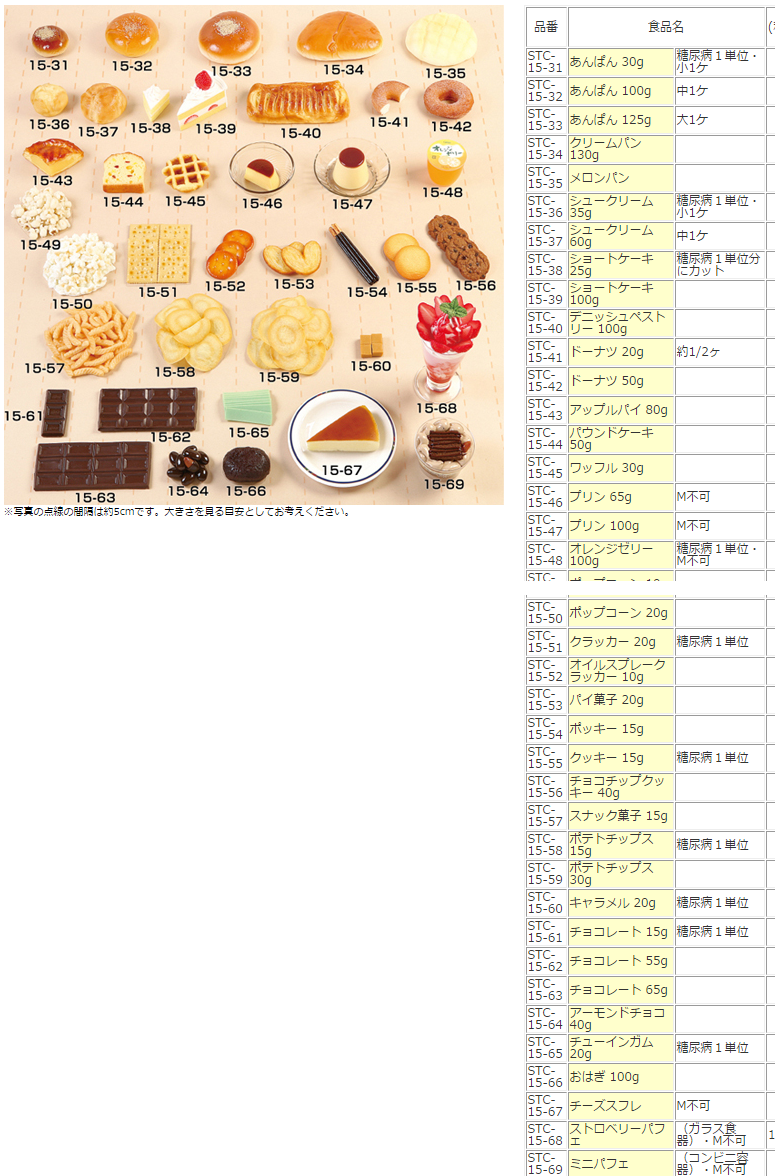 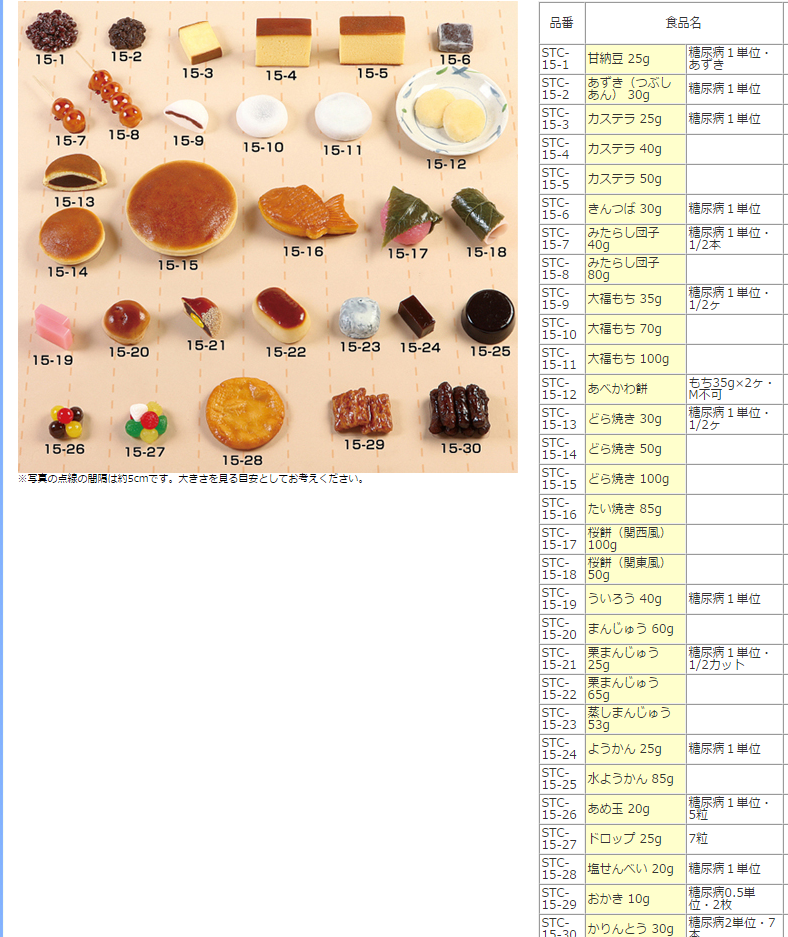 あめ玉　
（5粒）
20ｇ
クッキー　
（2枚）
15ｇ
塩せんべい　
20ｇ
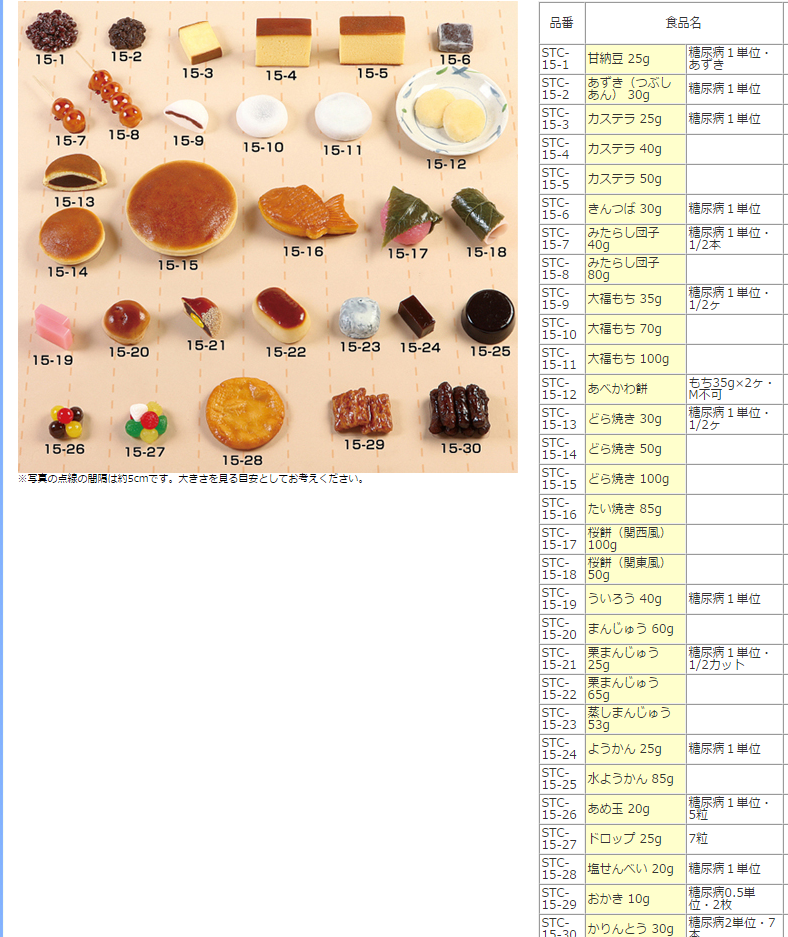 きんつば　30ｇ
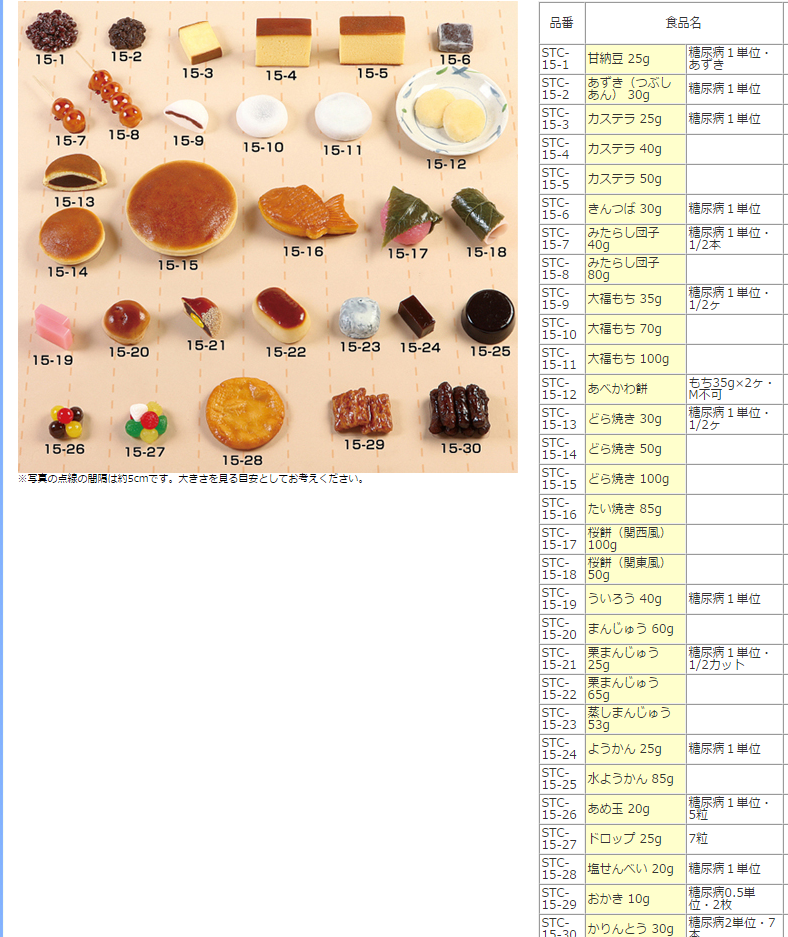 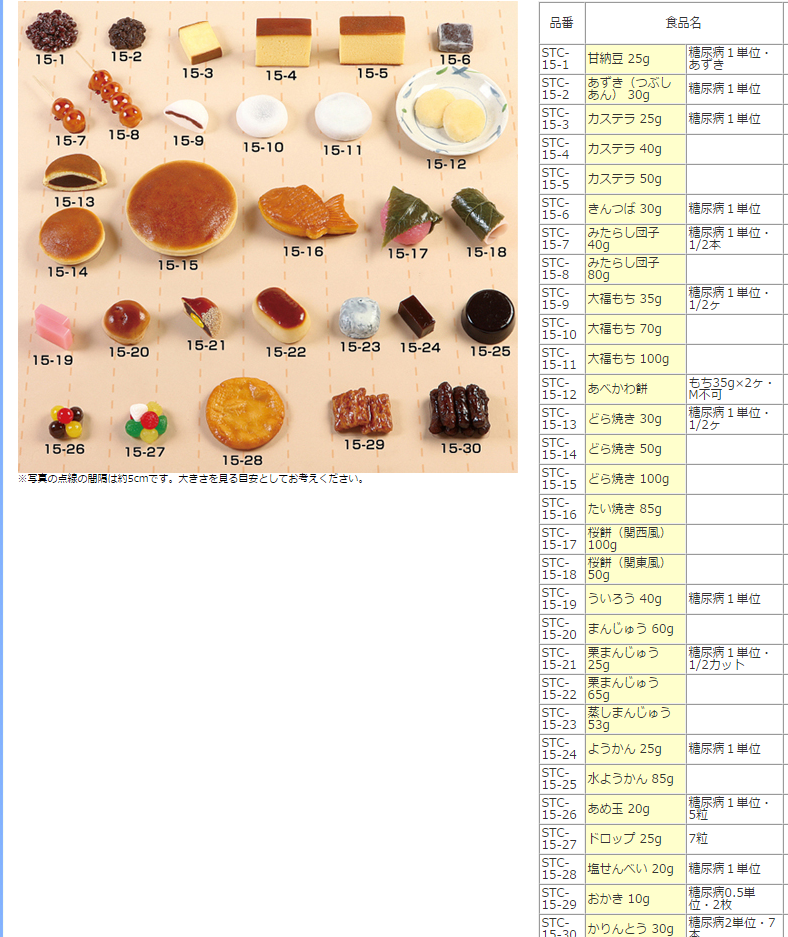 桜餅（関西風）
（1/2ヶ）　
35ｇ
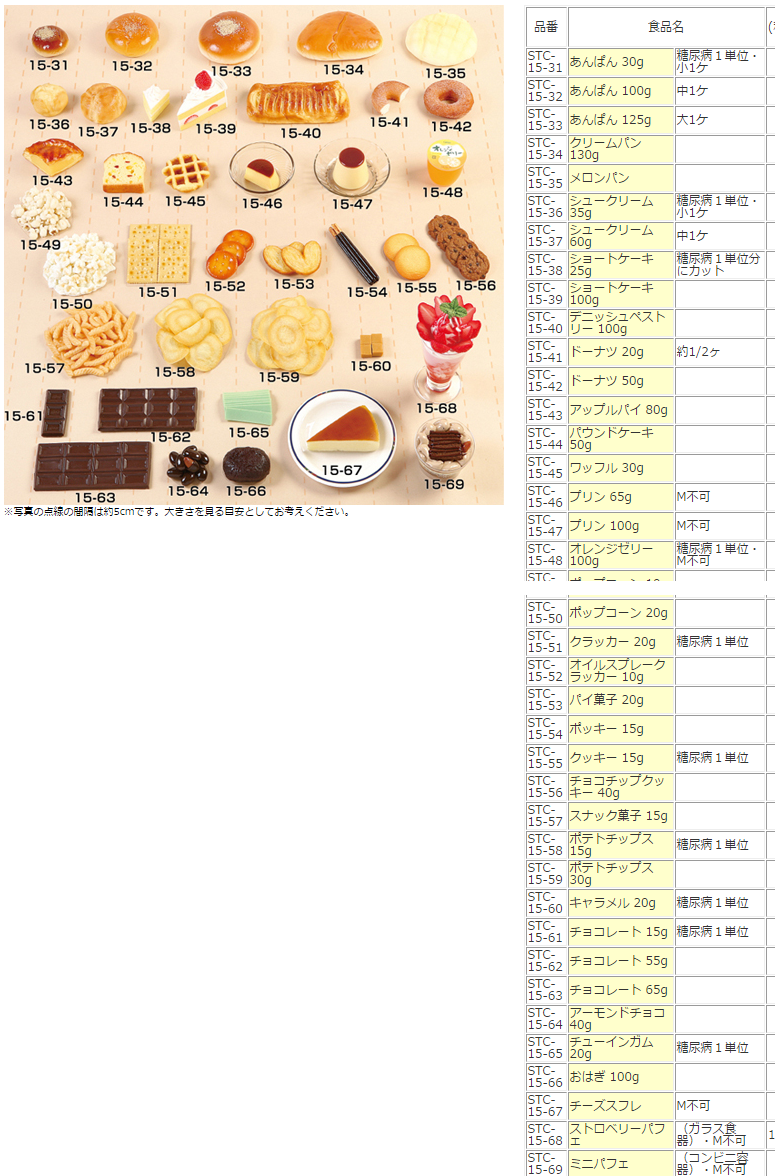 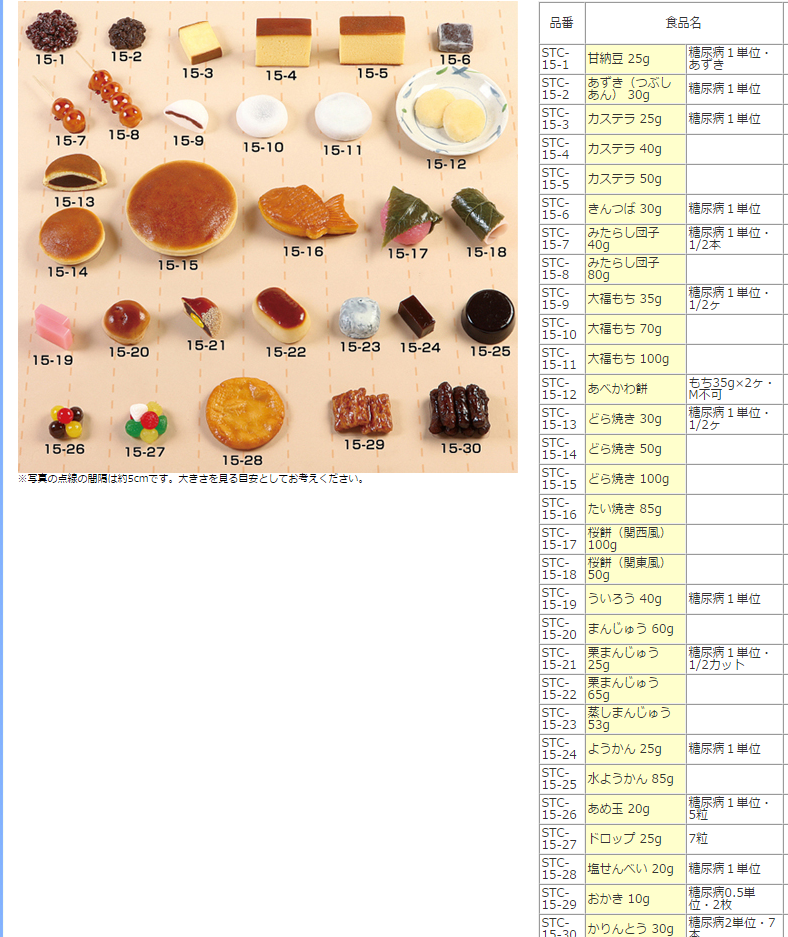 シュークリーム　（小1個）
（普通1/3個）
35ｇ
みたらし団子　
（1/2本）
40ｇ
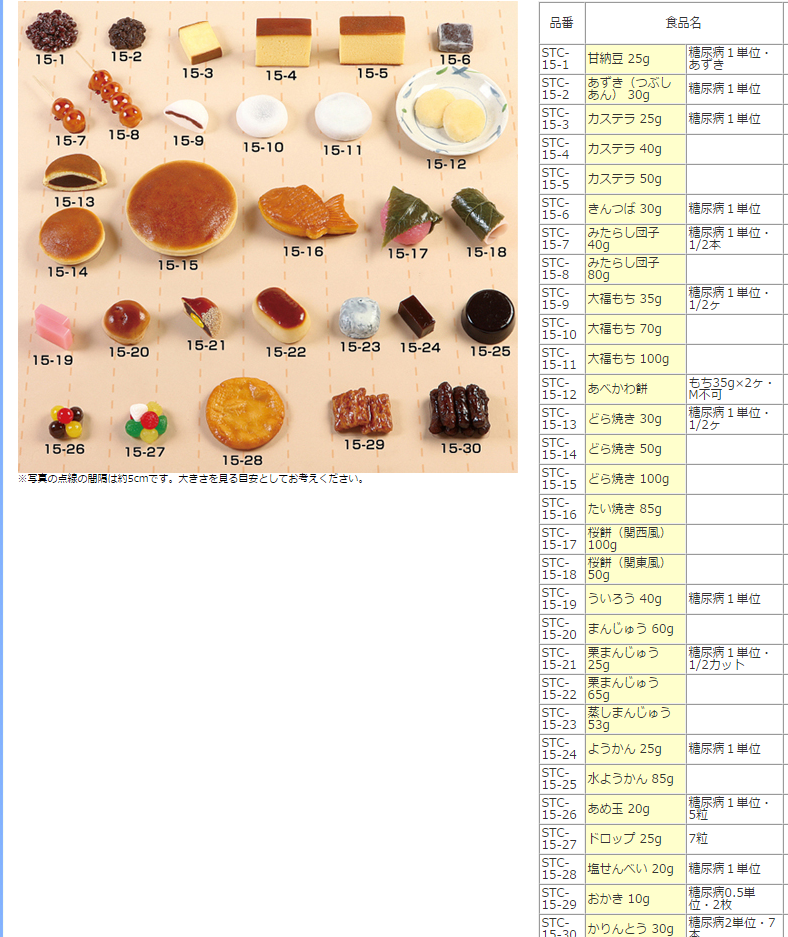 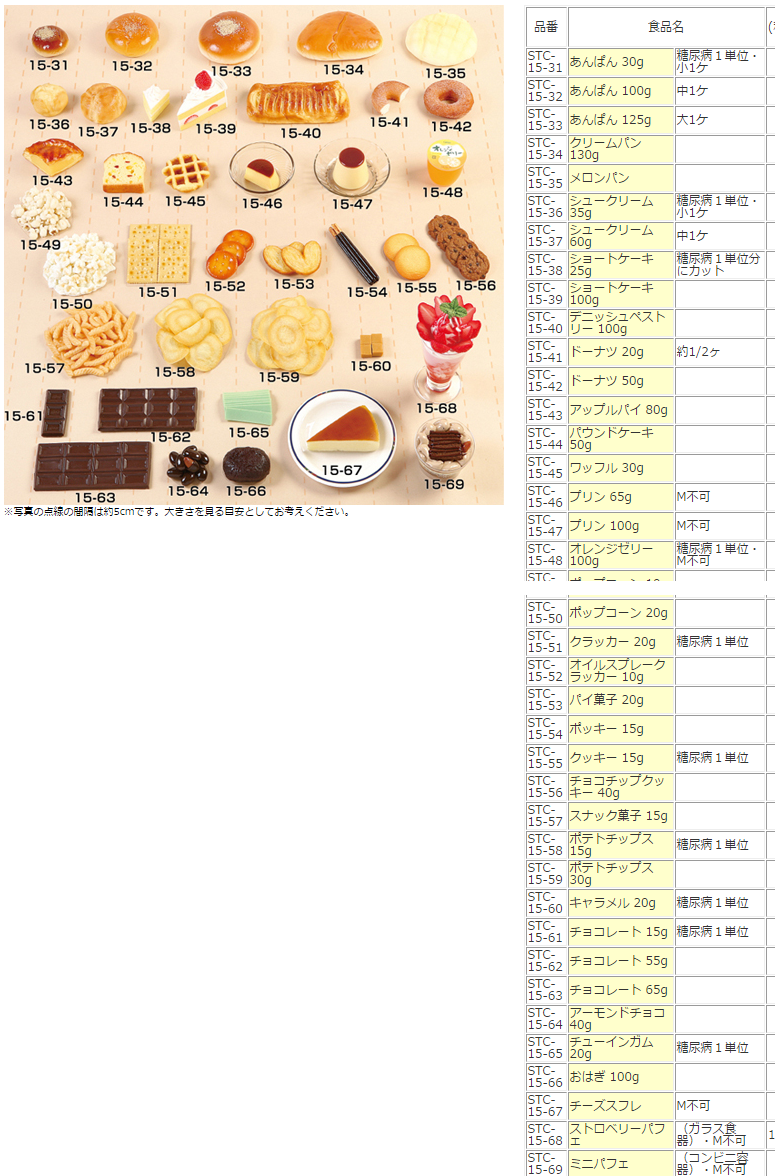 ういろう　40ｇ
おかき　
（4枚）
20ｇ
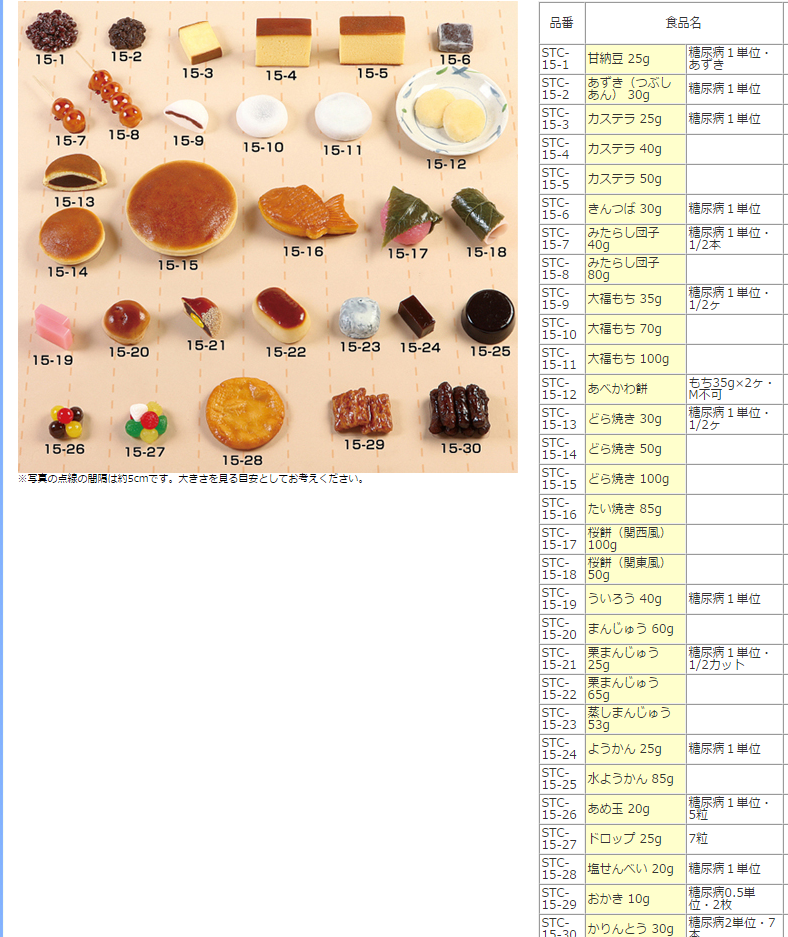